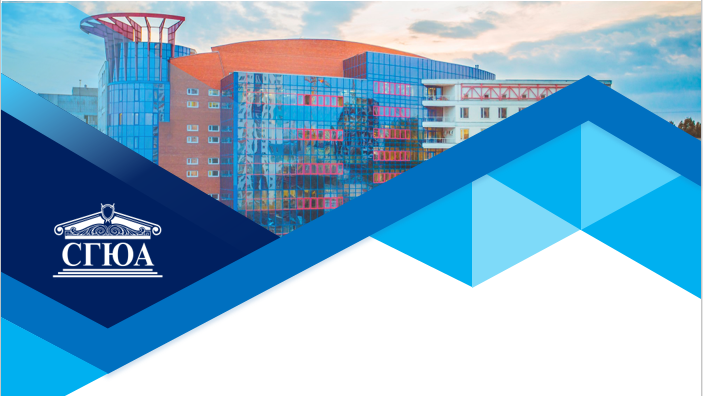 ПРЕЗЕНТАЦИЯ 
ЭЛЕКТИВНОЙ ДИСЦИПЛИНЫ

«Лингвистические основы юридического консультирования»

Кафедра русского языка и культуры речи
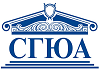 Цель освоения дисциплины
формирование представлений о важнейших принципах результативной коммуникации, развитие коммуникативных навыков, необходимых для осуществления консультационной деятельности на основе владения ресурсами современного русского литературного языка; отработка приемов организации конструктивного диалога, стратегий и тактик речевого поведения, обеспечивающих достижение планируемых результатов; формирование умения логически верно и аргументированно строить устную и письменную речь в профессионально значимых для консультирующего юриста ситуациях.
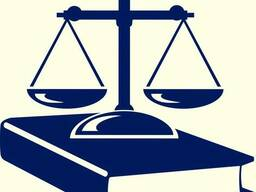 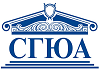 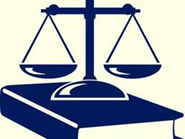 Задачи дисциплины
научиться осознавать свои цели в сфере коммуникации и достигать их с наименьшими затратами ресурсов;
сформировать представления о содержании и документировании практической юридической деятельности;
ознакомить с понятием «документ», его функциями, видами, жанрами, языковой и текстовой спецификой, видами документов в деятельности консультирующего юриста; 
научиться строить логически связные, аргументированные и грамотные устные и письменные тексты в ситуации юридического консультирования;
овладеть практическими инструментами эффективной коммуникации и влияния на собеседника;
развить умение слушать и слышать другую сторону в процессе интервьюирования и консультирования;
овладеть речевыми приемами успешного выхода из сложных коммуникативных ситуаций.
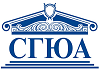 Для кого предназначена дисциплина?
обучающиеся направления подготовки 40.03.01 Юриспруденция:
Прокурорско-следственный профиль, 
Уголовно-правовой профиль, 
Гражданско-правовой профиль, 
Следственно-судебный профиль, 
Судебно-адвокатский профиль.
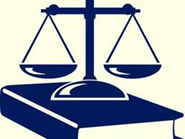 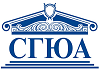 Что изучается в ходе освоения дисциплины?
Культура речи
Деловая беседа
Юридическая консультация
Способы и приемы убеждения
Тексты юридических документов
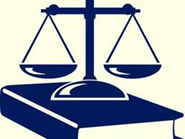 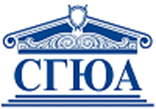 Тематический план дисциплины
Тема 1. Деловое общение юриста: нормы, риторика , этикет
Тема 2. Юридическое консультирование как особый вид деловой беседы
Тема 3. Лингвопсихологические аспекты юридического консультирования
Тема 4. Способы убеждения в процессе юридического консультирования
Тема 5. Документы в практике консультирующего юриста
Тема 6. Адаптация юридического текста к коммуникативной ситуации
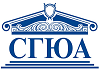 Как будут проходить занятия?
Круглые столы
Практикоориентированные задачи
Деловые игры
Редактирование документов
Теоретические опросы
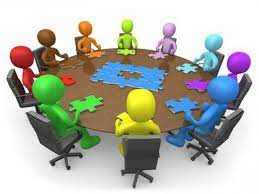 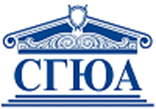 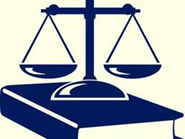 Значение дисциплины для дальнейшего обучения
Основные положения дисциплины могут быть использованы в дальнейшем при изучении следующих дисциплин:
Гражданский процесс;
Гражданское право;
Арбитражный процесс
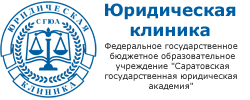 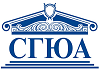 Значение дисциплины для практической работы юриста
Умение разъяснять не юристам правовые вопросы. 
Получение навыков выбора стратегий и тактик речевого поведения для эффективного взаимодействия с гражданами в ходе решениях их правовых проблем.
Владение методикой редактирования документов. 
Умение применять ресурсы современного русского литературного языка и культуры речи для организации делового общения.
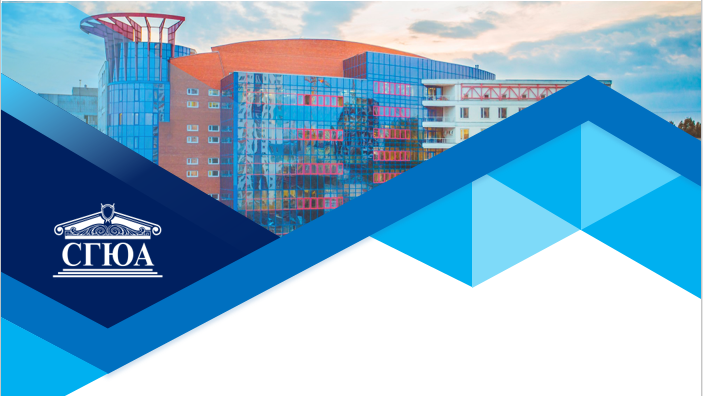 СПАСИБО ЗА ВНИМАНИЕ!